Announcements:
Etc etc etc
EECS 70A: Network Analysis
Lecture 10
Capacitors
+q
-q
V
Capacitors
+q
-q
A=area
d=plate separation
i
Farads[F] = Coulombs/Volt [C]/[V]
+
-
C
V
Dielectric constant:
SiO2
+
-
HfO2
V
RC circuit
Find V(t), q(t), i(t)
+
C
V
R
-
RC circuit
Find V(t), q(t), i(t)
+
C
V
R
-
Example Capacitor Problem
t1 switch open
Find Vc(t)
10 V
+
3 mF
Vc
1 kW
-
+
-
Example Capacitor Problem
t1 switch open
t2 switch closed
Find V(t), i(t)
i0
+
C
V
-
Example Capacitor Problem
Find V(t), i(t)
t1 switch open
t2 switch closed
i0
+
C
V
R
-
Example Capacitor Problem
Find V(t), i(t)
t1 switch open
t2 switch closed
i0
+
C
V
R
-
Example Capacitor Problem
Find V(t), i(t)
t1 switch open
t2 switch closed
i0
+
C
V
R
-
One-bit memory
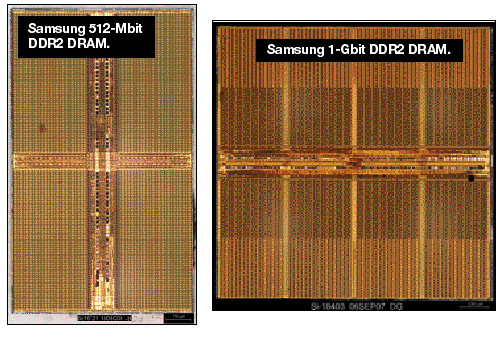 Typical dimensions:
0.1 micron x 0.1 micron area
10 nm thickness.
What is C?
http://i.cmpnet.com/eet/news/07/11/DC1502_UTH_samsung.gif
1 Bit Read/Write
+
C
V
-
Example Capacitor Problem
Find V(t), i(t)
t1 switch open
t2 switch closed
i0
+
C
V
R
-
DRAM vs. SRAM
Semiconductor memory
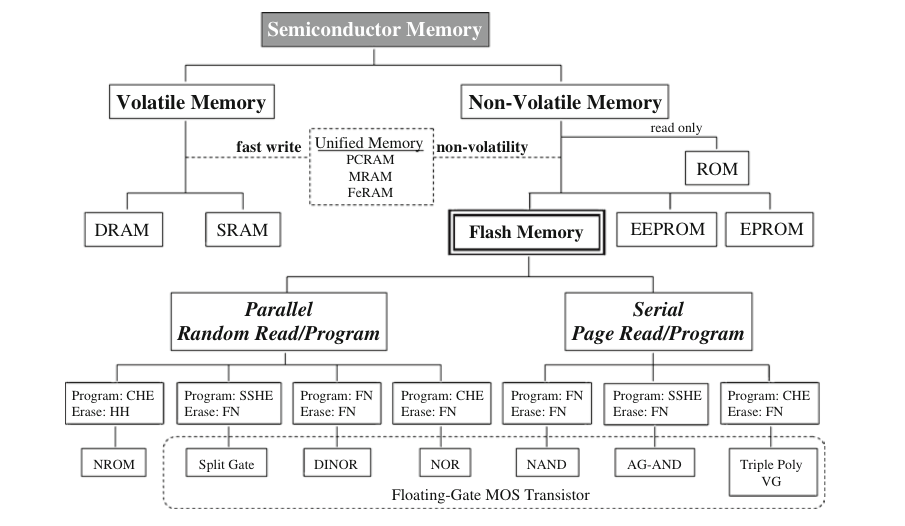 1. Ogura, T. Flash Memory. CMOS Processors and Memories 2010, 197–232.
Flash memory
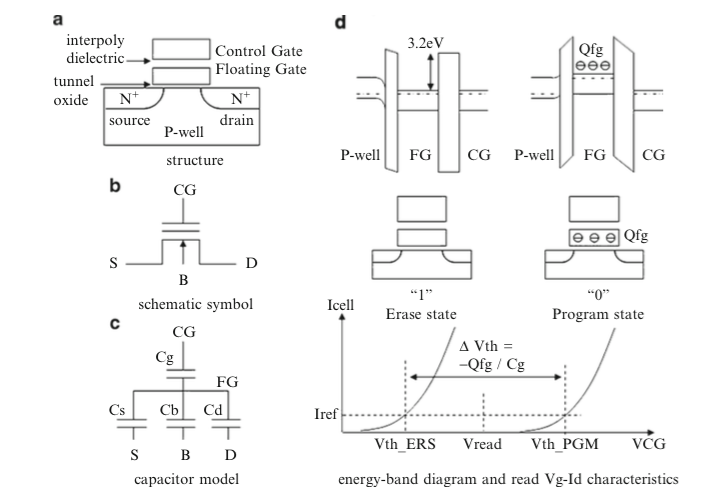 1. Ogura, T. Flash Memory. CMOS Processors and Memories 2010, 197–232.
Flash Memory
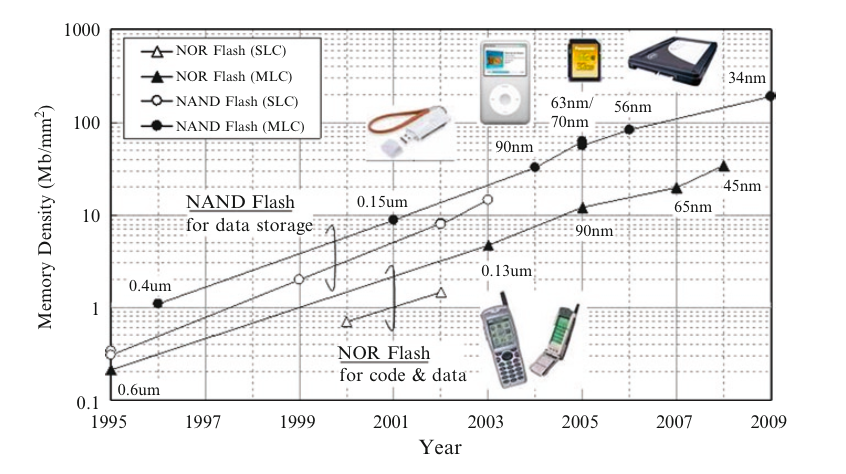 1. Ogura, T. Flash Memory. CMOS Processors and Memories 2010, 197–232.
Flash memory
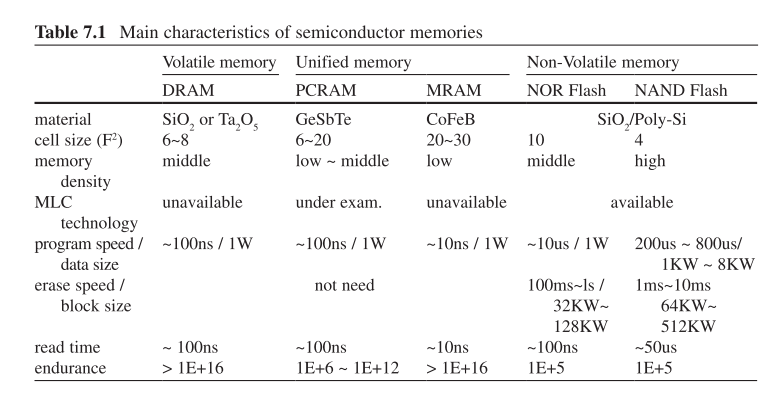 1. Ogura, T. Flash Memory. CMOS Processors and Memories 2010, 197–232.
Data retention
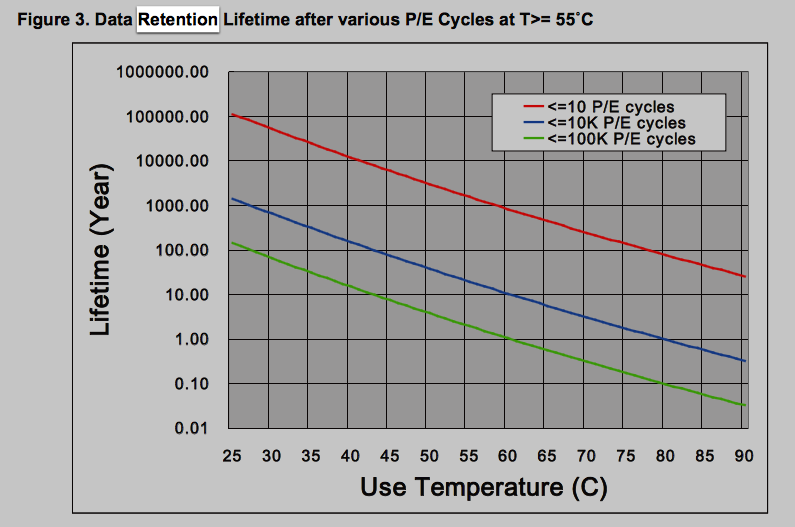 http://www.macronix.com/Lists/ApplicationNote/Attachments/750/AN0291V2-ProgramErase%20Cycling%20Endurance%20and%20Data%20Retention%20in%20NOR%20Flash%20Memories.pdf
Example Capacitor Problem #2
Find V(t), q(t)
I(t)=I0cos(wt)
+
C
V
-
Parallel Capacitors
?
i1
i2
i3
iN
=
i
i
C1
C2
C3
CN
Cequivalent
Series Capacitors
C1
C2
CN
C3
?
-
-
-
=
+
+
+
-
+
V1
V2
VN
V3
+
V
V
-
Cequivalent
+
-
Example problem #4
(Students) Find V(t), given that V(t=0) = 5 Volts
+
1 mF
2 mF
3 mF
1 kW
4 kW
-
V
Inductors
L
A=area
l=wire length
N = # of turns
m = 4 p 10-6 H/m
+
-
V
i
Henry[H]
V
Series Inductors
L1
L2
L3
?
=
+
+
+
-
-
-
V1
V2
V3
+
V
Lequivalent
V
-
+
-
Parallel Inductors
?
i2
i3
iN
i1
=
+
L2
L3
LN
L1
V
Lequivalent
V
-
+
-
Example Inductor Problem
(Students): Find V(t).
+
L1
V
-
Example Inductor Problem #2
V
(Students): Find i(t)
t
+
L1
V
-
Example Inductor Problem #3
Find V(t)
I(t)=I0cos(wt)
+
L
V
-
LR circuit
Find V(t), i(t)
+
L1
V
R
-
Example LR problem
(Students) Find V(t), given that V(t=0) = 5 Volts
+
1 mH
2 mH
1 kW
4 kW
V
3 mH
-
Power
I
I x Vab = power
a
Watts [W] = Volt Amp [V-A]
Note: MKSA unit system:Meters Kilogram Second Amp
b
Resistor:
Energy lost to heat…
Inductor or capacitor:
Energy STORED and can be recovered…
Energy stored
I
I x Vab = power
a
Energy:
b
Capacitor stored energy:
Inductor stored energy:
Symbol library
Iab
I=5 A
+
+
a
+
a
-
-
b
b
-
a
b
Symbol library
C
+
+
-
i7
i7
i7
i
3 V
3 i1
2 W
3 A
2 i1
+
+
-
+
-
2
-
V
-
+
-